Teacher Academy
@ School Education Gateway
www.schooleducationgateway.eu/teacheracademy
Τι είναι το Teacher Academy;
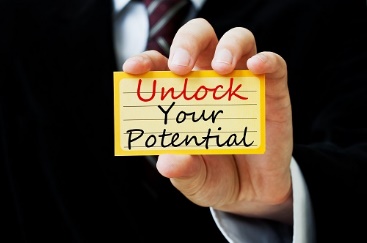 Επαγγελματική Ανάπτυξη Εκπαιδευτικών
Διδακτικά Υλικά
Διαδικτυακά Μαθήματα
Μαθήματα σε φυσικό χώρο
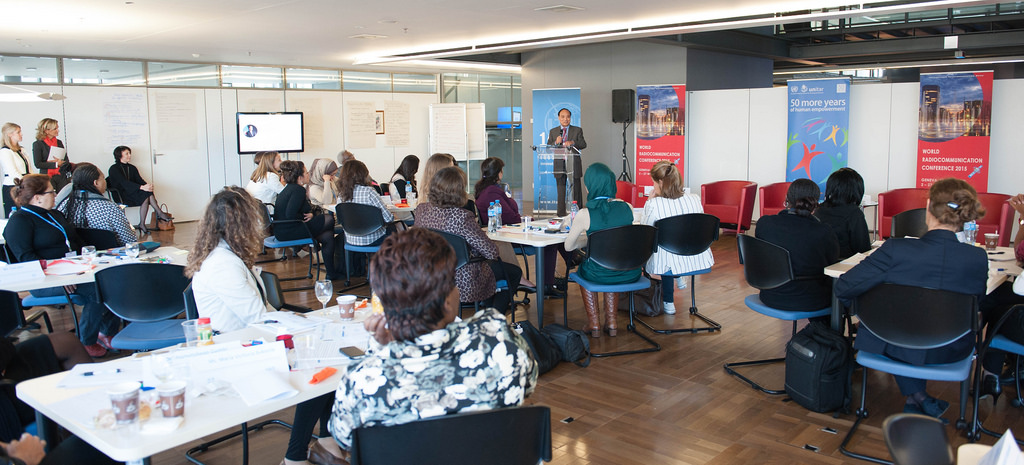 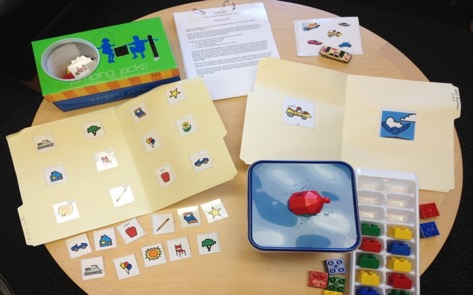 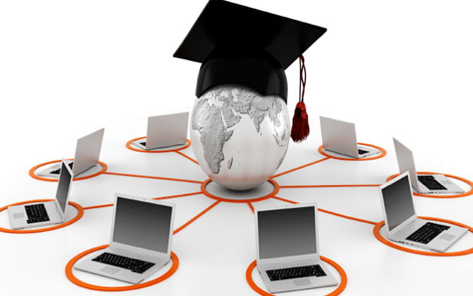 Κατάλογος Μαθημάτων
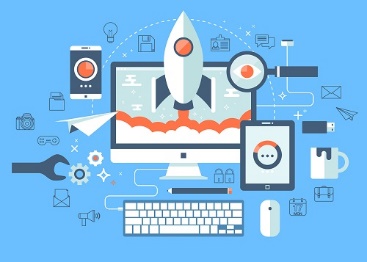 Ημερομηνία Έναρξης: 31 Μαΐου 2016
Κατάλογος Μαθημάτων
Δωρεάν και ανοιχτά διαδικτυακά μαθήματα
Αναπτύχθηκαν ειδικά για το Teacher Academy
Περιεχόμενο και ειδικοί προερχόμενοι από πολλούς διαφορετικούς τομείς 
Διαθέσιμα στα Αγγλικά και σε μία ακόμα γλώσσα
Απονέμονται ψηφιακές κονκάρδες και πιστοποιητικά
Μαθήματα σε φυσικό χώρο σε όλη την Ευρώπη
Σχεδόν 5000 μαθήματα για να διαλέξετε
Προσφέρονται από ανεξάρτητους παρόχους
Το κόστος συμμετοχής στα μαθήματα μπορεί να καλυφθεί με χρηματοδότηση από το Erasmus+ (Βασική Δράση 1)
Διαδικτυακά Μαθήματα
5 μαθήματα το 2016 που καλύπτουν ποικίλα θέματα:
Project-Based Learning (Μάθηση που βασίζεται σε project) – ξεκινάει στις 6 Ιουνίου http://bit.ly/pblcourse 
Diversity in Classrooms (Η διαφορετικότητα στις σχολικές αίθουσες) - Σεπτέμβριος
Competences for 21st Century Schools (Ικανότητες για τα Σχολεία του 21ου αιώνα) - Οκτώβριος
Maths 2.0 - Οκτώβριος  
Newly Arrived Migrants in Schools (Νεοαφιχθέντες Πρόσφυγες στα Σχολεία) -  Νοέμβριος 

Τα μαθήματα θα περιλαμβάνουν...
Βίντεο από σχολικές αίθουσες
Σχέδια μαθημάτων
Κινούμενα σχέδια
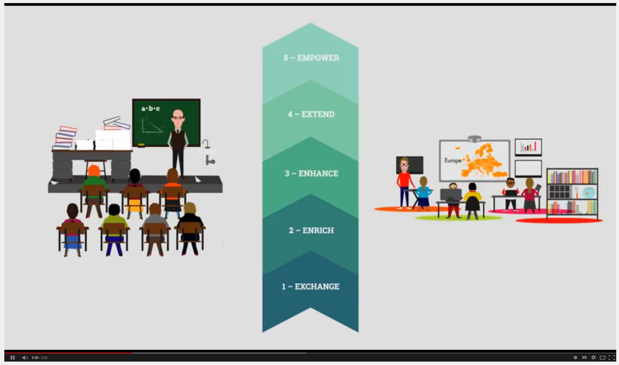 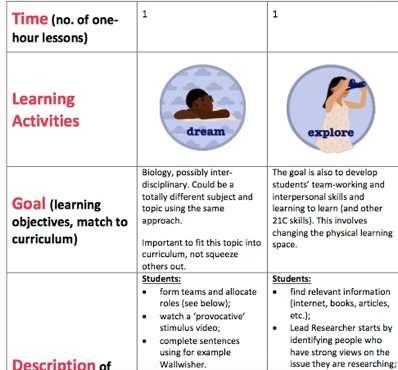 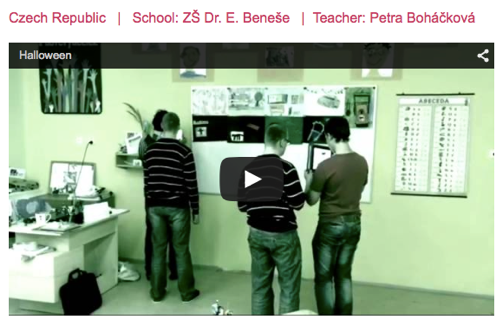 Συνεντεύξεις με εκπαιδευτικούς, μαθητές και ειδικούς
Διαδικτυακά σεμινάρια (webinars)
Καταγραφές οθόνης (Screencasts)
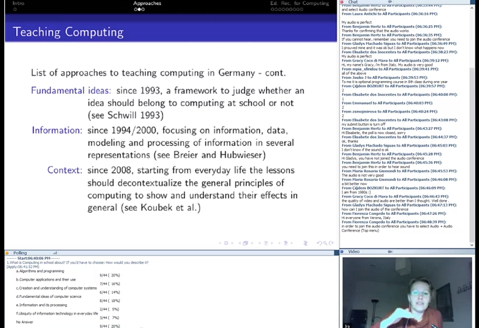 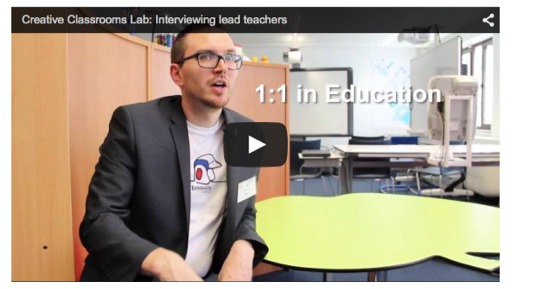 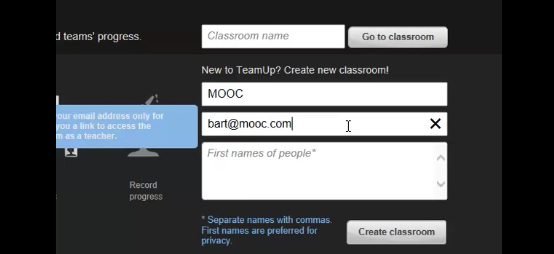 Ανταλλαγές απόψεων και συζητήσεις με συναδέλφους
Δραστηριότητες πληθοπορισμού (crowdsourcing)
Κριτική αξιολόγηση από συναδέλφους
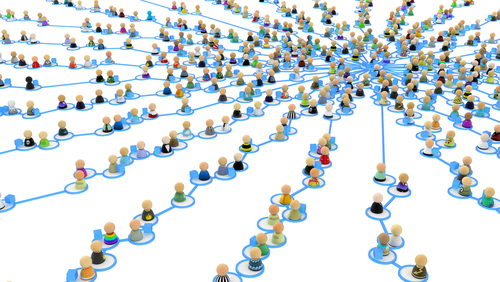 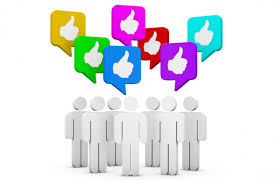 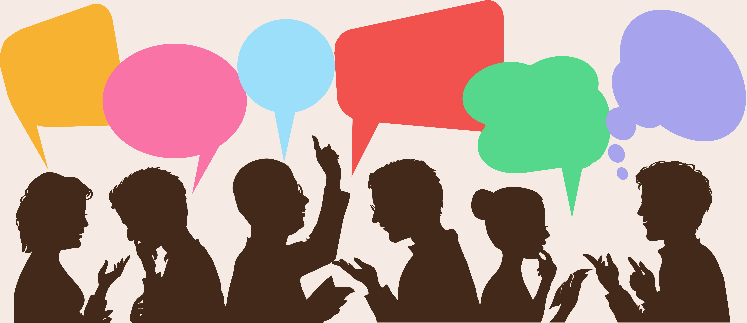 Ερωτήσεις και Απαντήσεις με ειδικούς
Ημερολόγια μάθησης
Κουίζ
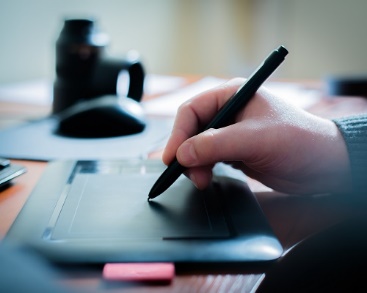 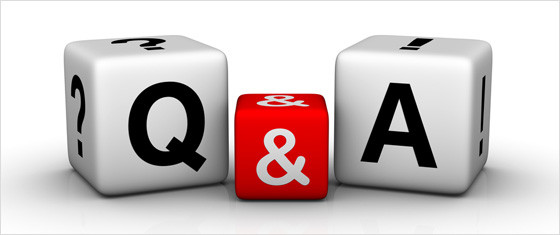 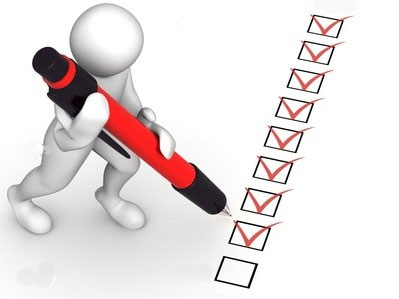 Μαθήματα σε φυσικό χώρο
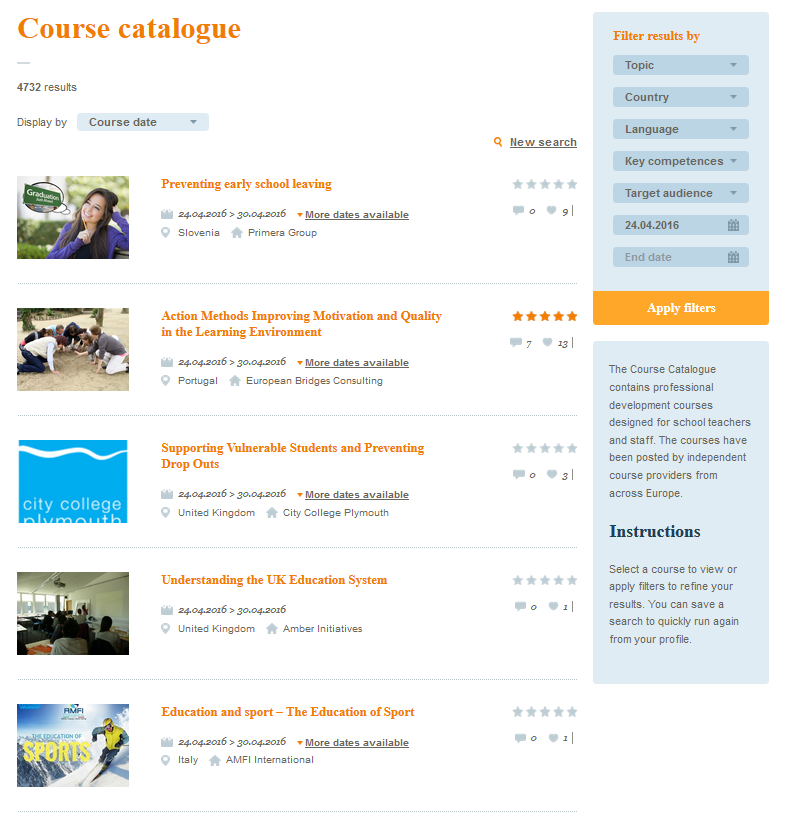 Επιμορφωτικά μαθήματα εν ώρα εργασίας που προσφέρονται στην Ευρώπη για εκπαιδευτικούς, ειπμορφωτές εκπαιδευτικών και μη εκπαιδευτικό προσωπικό που μετέχει στη σχολική εκπαίδευση.
Εκπαιδευτικοί και διοίκηση του σχολείου: Βρείτε μαθήματα για την υποστήριξη της επαγγελματικής ανάπτυξης του προσωπικού.
Πάροχοι κατάρτισης στις χώρες του προγράμματος Erasmus +: Ενημερώστε τους εκπαιδευτικούς για τα μαθήματα που προσφέρετε! 
Το κόστος συμμετοχής στα μαθήματα μπορεί να καλυφθεί με χρηματοδότηση από το Erasmus+ (Βασική Δράση 1: Σχέδιο κινητικότητας για το προσωπικό της σχολικής εκπαίδευσης). http://ec.europa.eu/programmes/erasmus-plus/node_el
Διδακτικά Υλικά
Μια ποικιλία διδακτικών υλικών που δημιουργήθηκαν από εκπαιδευτικούς του eTwinning, θεσμικά όργανα της ΕΕ και άλλα χρηματοδοτούμενα από την ΕΕ έργα

Υποστηρίζουν τη συνεργασία μεταξύ εκπαιδευτικών σε όλη την Ευρώπη

Διαθέσιμα σε πολλές γλώσσες
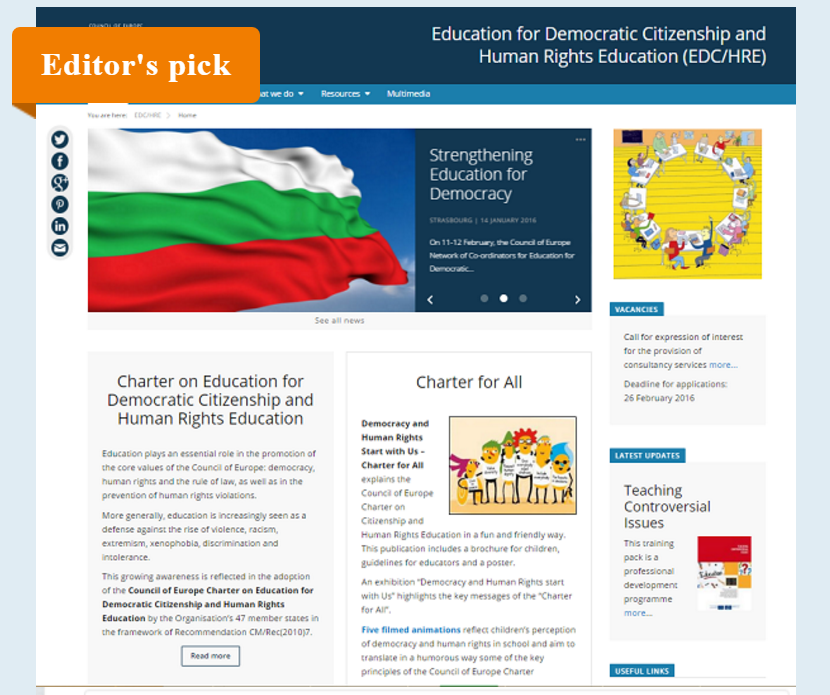 Πάρτε μέρος στο Teacher Academy!
www.schooleducationgateway.eu/teacheracademy
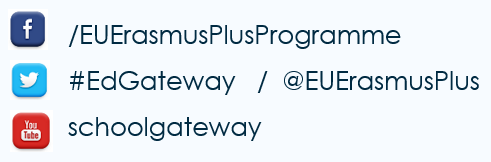